Піраміда
Поняття слова «піраміда»
«Піраміда» – латинська форма грецького слова “ пюраміс ”, яким  греки називали єгипетські піраміди; це слово походить від давньоєгипетського слова «пурама», яким ці піраміди  називали самі єгиптяни. Сучасні єгиптяни називають піраміди  словом “ ахрам ”, яке також  походить від давньоєгипетського  слова.
Піраміда як одне із 100 чудес світу
Призначення пірамід у Давньому Єгипті
В релігії давніх єгиптян вирішальне значення мала уява про загробне життя. Ці уявлення вплинули на розвиток і формування стилю пірамід та гробниць, на всю архітектуру Давнього Єгипту в цілому. Люди вважали підготовку до загробного життя одним із головних завдань свого земного життя. Загробне життя єгиптяни уявляли собі як продовження земного існування: людина і після смерті продовжує свій шлях у царстві безсмертя. А тому благоустрій майбутньої гробниці мав важливе значення.
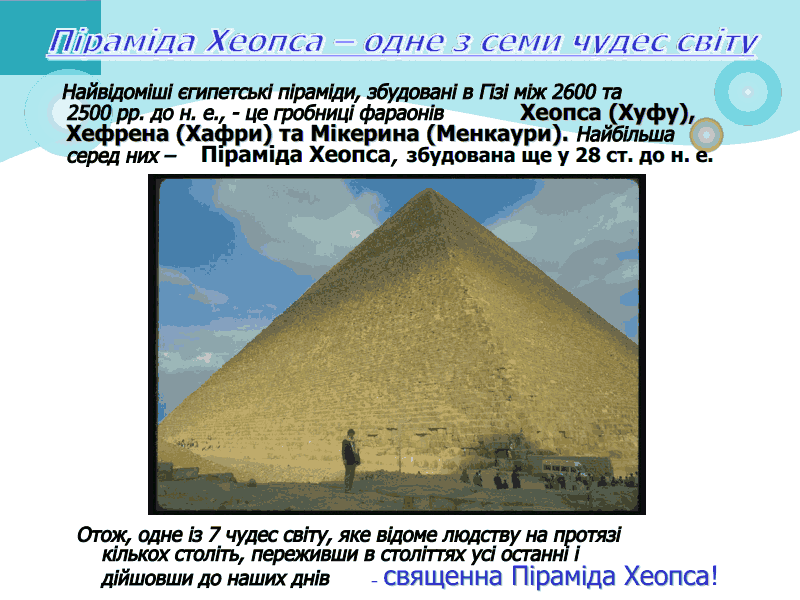